Turbocharging Chicago's tech economy
Chicago HAS TIER 1 innovation ASSETs…
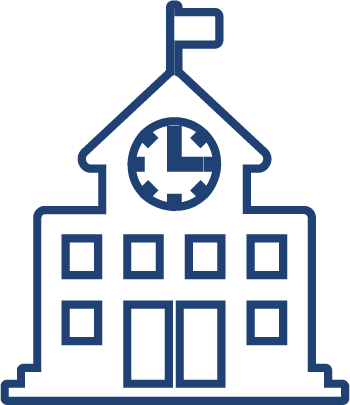 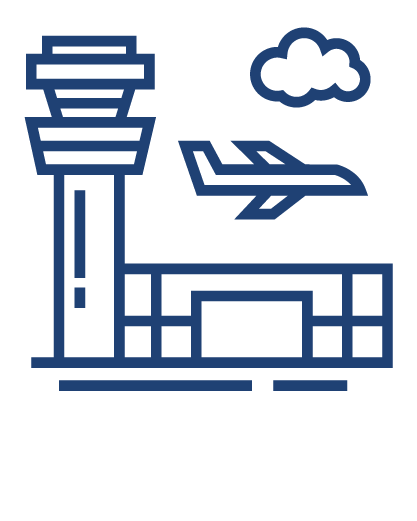 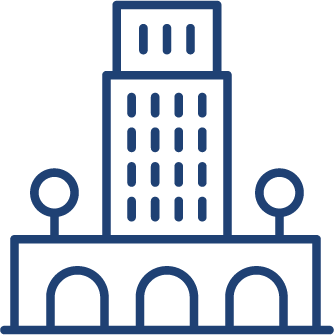 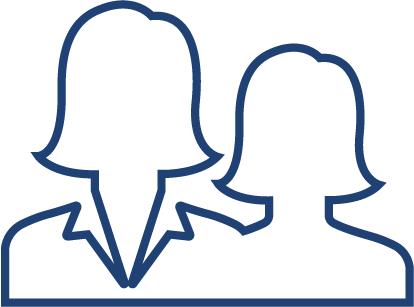 100+
35 FORTUNE 500 HEADQUARTERS
WORLD-CLASS HIGHER EDUCATION ASSETS
100+ INCUBATORSAND ACCELERATORS
O’HARE INT'L
AIRPORT
34% OF STARTUPS ARE WOMEN-OWNED
1 of 4 US cities with three tier 1 research universities1
#1 most connected airport in US

#2 most connected
airport in world2
#3 in US3
#1 of major US cities4
#1 University-affiliated Incubator in the world 

#4 in US for number of accelerators (7)5
1. ChicagoNEXT, Carnegie Foundation Classification of Institutions of Higher Education, 2018; Illinois Innovation Index: Talent Index, Fall 2017; 2. OAG Megahubs International Index, 2018;  3. Fortune, 2018;  4. Inc Magazine, Why this Midwestern City has the Highest Concentration of Women Entrepreneurs in America, 2018; 5. ChicagoNEXT, 2018
…HOWEVER, WE have Tier 2 outcomes
3.6K
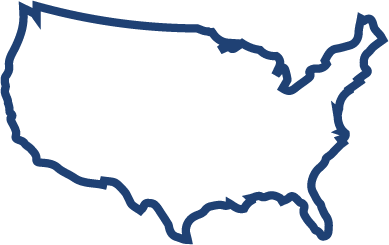 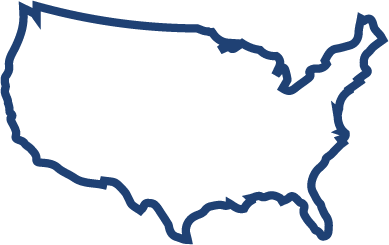 241K
#6
#8
NEW STEM WORKERS PER YEAR
STEM WORKERS
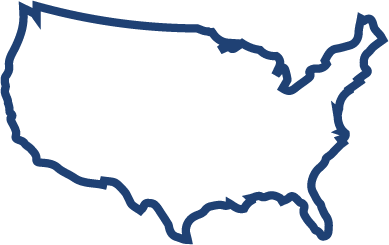 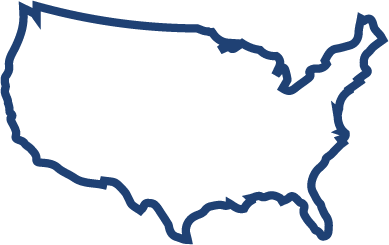 #7
#10
$5.6B
$6.4B
VC FUNDS IN CHICAGO STARTUPS
STARTUP VALUATION
Source: Moretti, Enrico – The New Geography of Jobs; Brookings – Opportunity for growth: How reducing barriers to economic inclusion can benefit workers, firms, and local economies; Brookings – Digitalization and the American Workforce; Brookings – Tech in metros: The strong are getting stronger
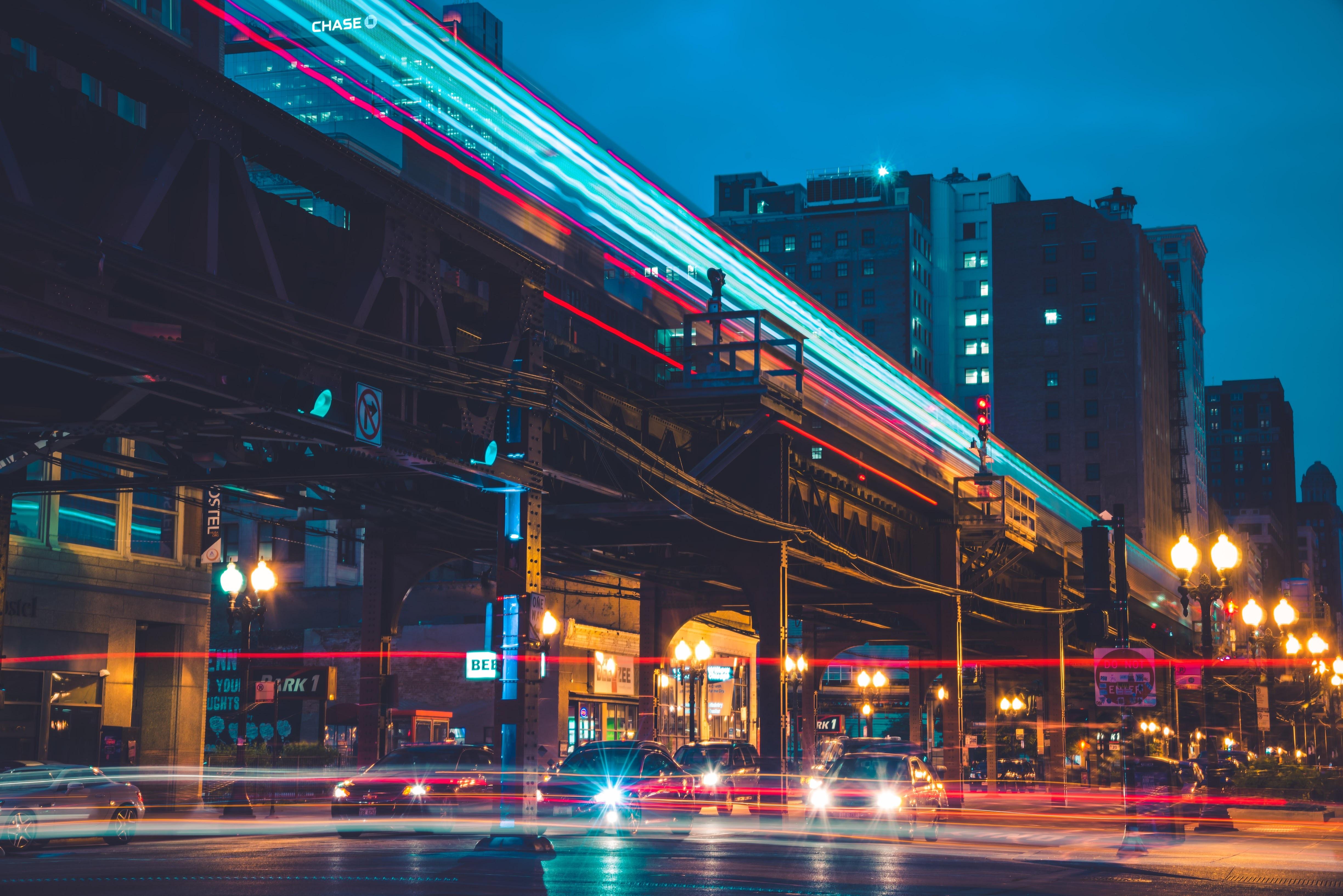 P33's missionTransform Chicago into a tier one INNOVATION hub and promote inclusive economic growth
BY EXECUTING three core Objectives, together, we can lead Chicago into its next chapter
DRIVING CLUSTER COMMERCIALIZATION
SUPPORTING INCLUSIVE WORKFORCE DEVELOPMENT
TELLING CHICAGO'S STORY
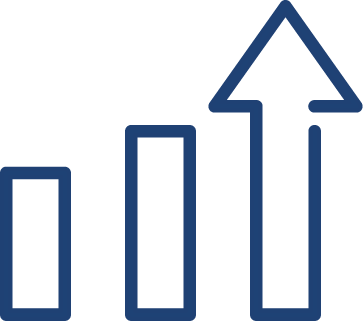 Grow the city's tech economy… 
By connecting traditionally siloed stakeholders in the tech ecosystem to foster meaningful collaboration
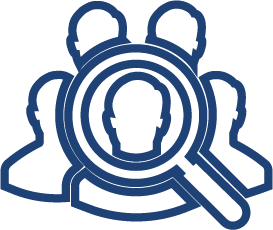 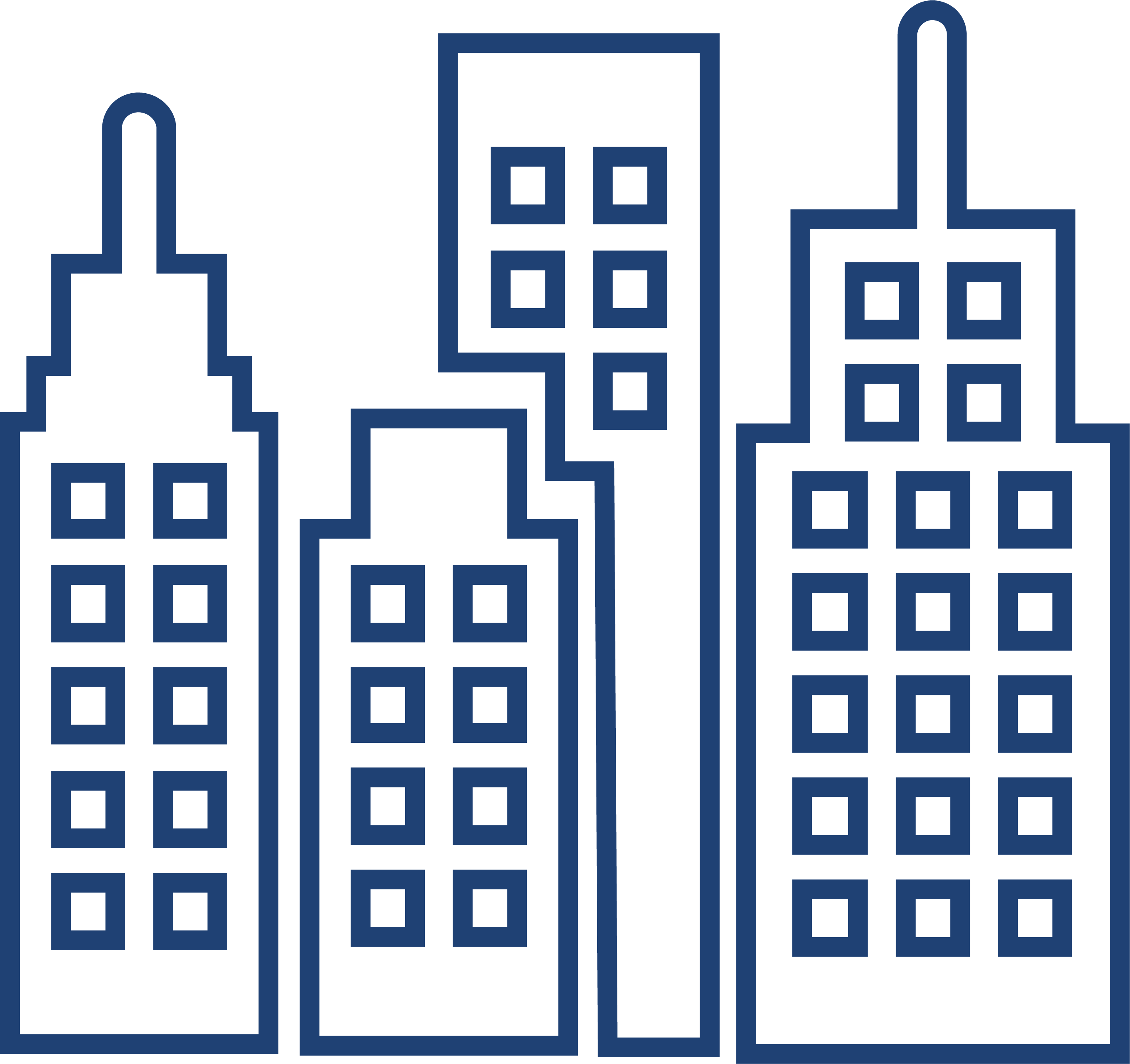 Build an inclusive talent base…
By retaining more top tech graduates & targeting growth efforts to be inclusive of all populations
Become the envy of other cities…
By communicating a bold and inclusive vision for Chicago and celebrating our successes
NOW IS THE TIME TO MOVE
Over the last year, P33 brought together many city leaders to develop our strategy
Chaired by respected Chicago leaders…
…P33 has engaged 200+ stakeholders across industry, tech and academia landscape over past 18 months
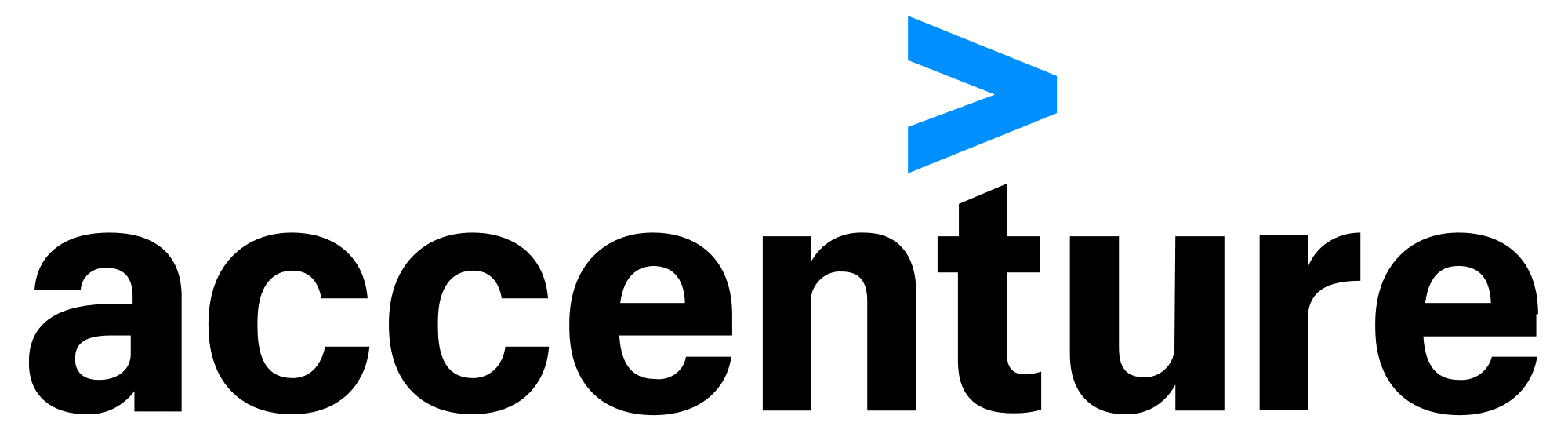 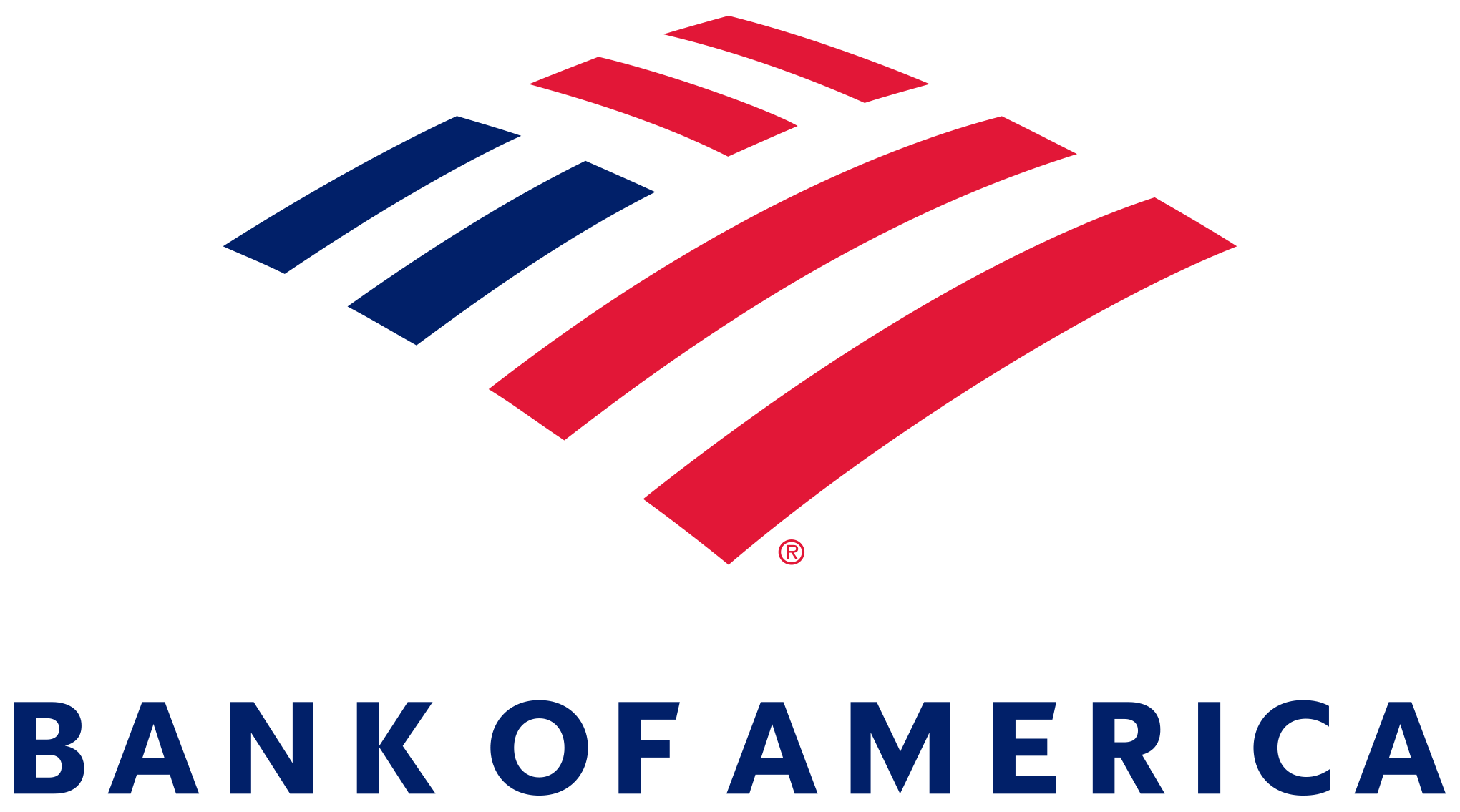 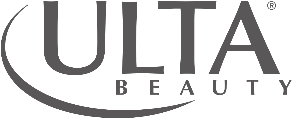 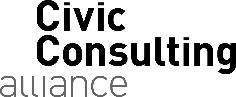 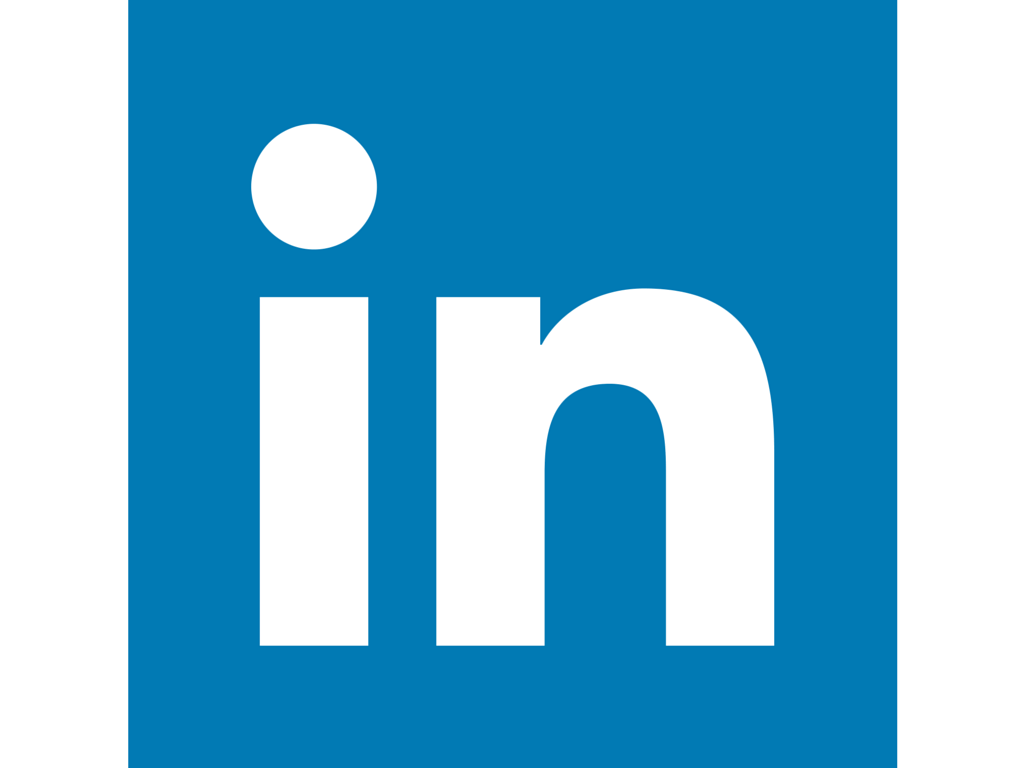 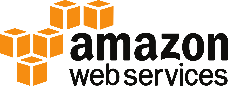 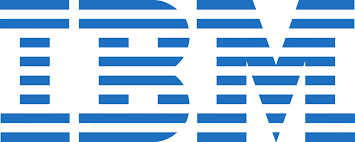 Penny Pritzker
Industry & corporates
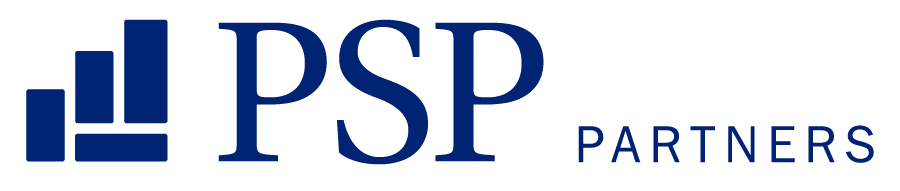 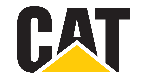 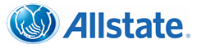 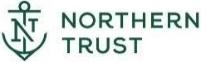 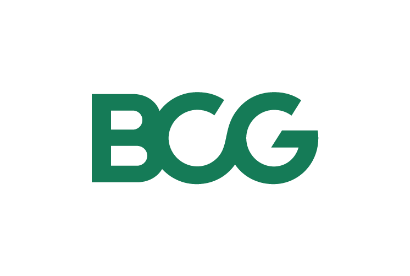 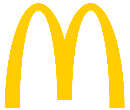 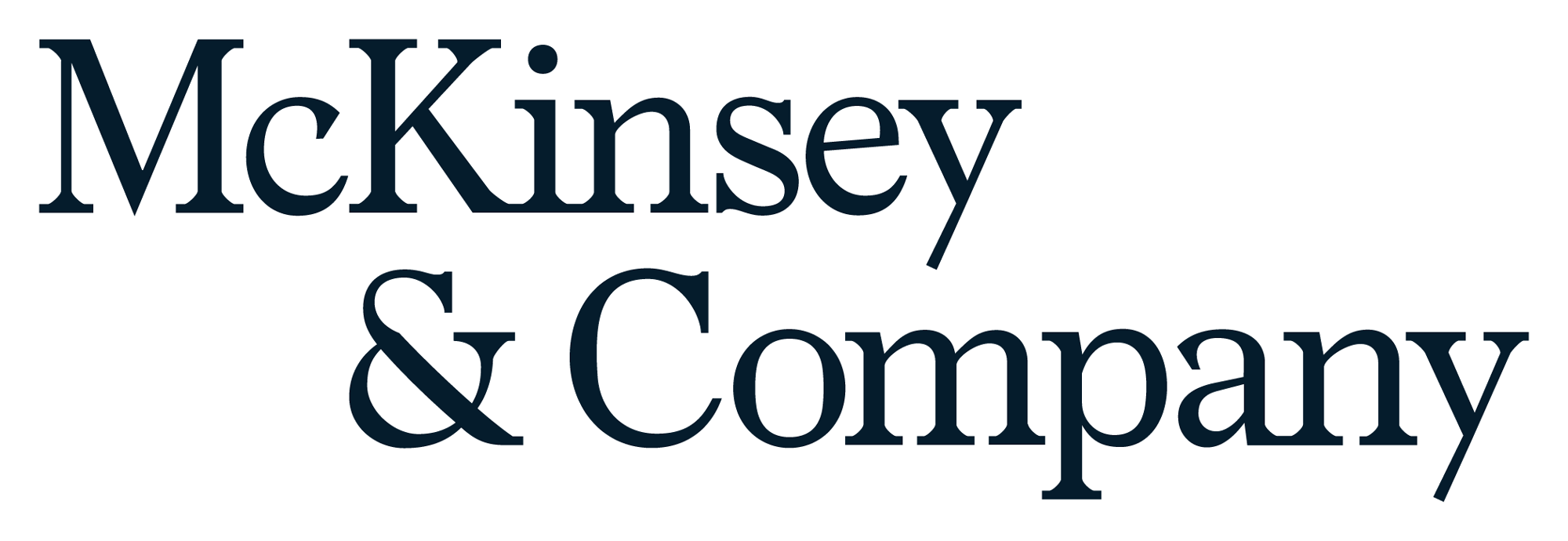 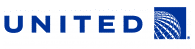 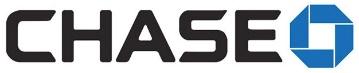 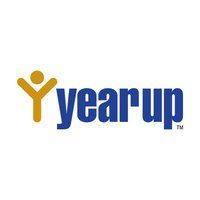 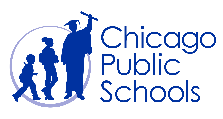 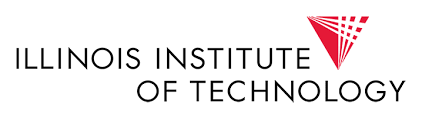 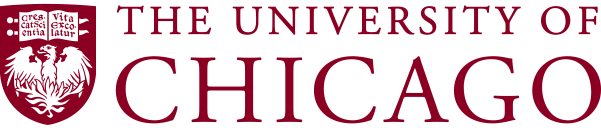 Universities, research & talent
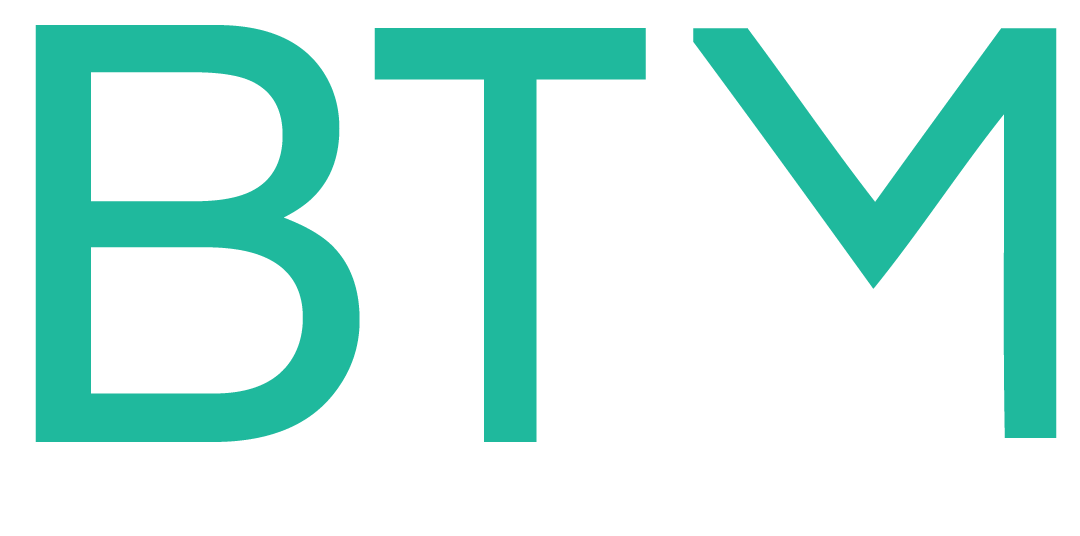 Chris Gladwin
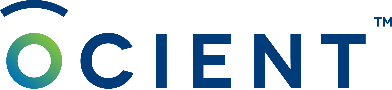 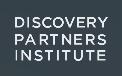 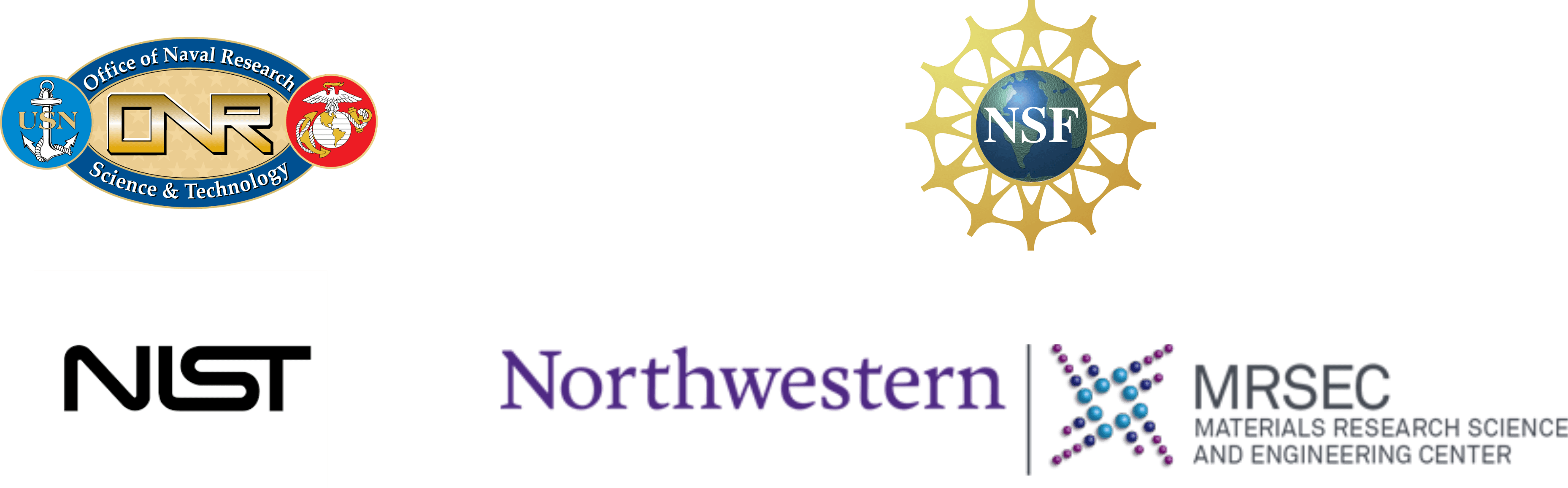 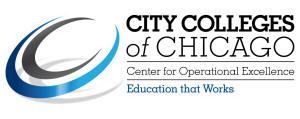 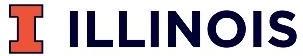 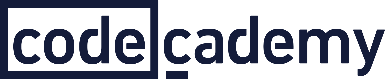 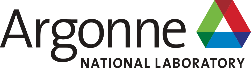 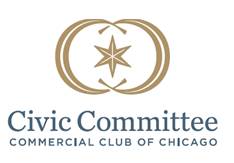 Developers, incubators / accelerators & capital
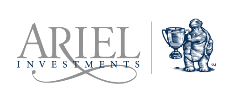 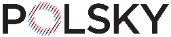 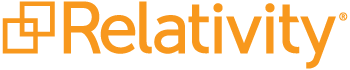 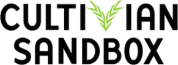 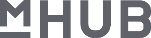 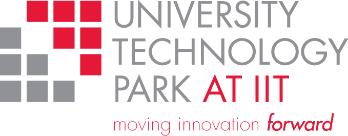 Kelly Welsh
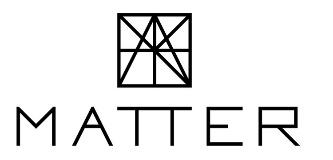 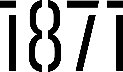 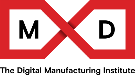 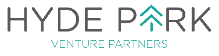 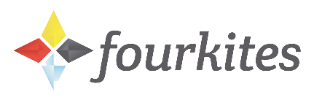 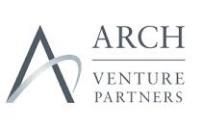 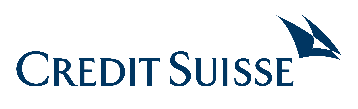 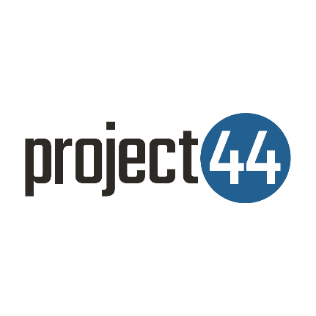 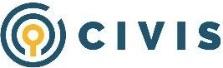 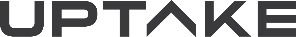 TO succeed, we must fit the puzzle pieces together…
Example:  Incentives to attract anchor employers and retain top talent
Industry
Capital
Universities & Research
Example: Targeted pre-seed and seed funds
Example: University-industry research centers of excellence; talent development
Connective infrastructure
Government/NGOs
Copyright © 2019 by Boston Consulting Group. All rights reserved.
Talent
Example: Continuing education and certificate programs
Example: Coordination and funding support for key programs
Incubators/Accelerators
Technology Developers
Example: Connectivity to academia and industry; efforts to nurture tech talent
Example: Access to wet lab space
Source: Secondary research
…and address gaps that hold back our full strength
Technology maturity1
Ideation
Prototyping and validation
Production
Ecosystem pitfalls lead to weak translation of R&D to corporate needs
Strong end-industry players
Strong R&D assets
Copyright © 2019 by Boston Consulting Group. All rights reserved.
Connectivity
Talent
Resourcing
Strategic agenda
Shortage of entrepreneurial, technical & mid-level mgmt. talent and ongoing workforce development
Limited collaboration among ecosystem players resulting in mismatch b/w tech developed and industry needs
Limited access to seed funding and other infrastructure for tech startups
R&D agenda often driven by outside forces (e.g., federal funding)
1. Based on Technology readiness levels that assess maturity of a particular technology
p33 will FOCUS ON three clusters where Chicago has an authentic "right to win"
Cluster #2:
Industry 4.0
Cluster #1:
Life and Health Sciences
Cluster #3:
Business IT
“Making and moving things”
“Improving health and sustainability”
“Managing information”
Research and product development
Advanced manufacturing
Supply chain and logistics
Pharma / biotech drug discovery
Medical technology
Agricultural bioscience
Digitized B2B product elements
IT platforms and software applications 
Simplified back-office processes
Life and Health Sciences
Life and health sciences is an attractive cluster to target…
Large market for Life and Health Sciences
Inclusiveworkforce engine
High return onpublic investment
Pressure to control healthcare costs
$1.5T+ revenuesexpected globallyby 2022; $80 billionin economic impactto Illinois
19% growth in biosciences jobs since 2001 vs. 10% overall private sector; 4.5 new jobs createdfor every life science job
Median exit valuationfor healthcare startups consistently exceedsdigital and tech ventures($212M vs. $133M)1
Those that lead the shiftto outcome-based reimbursement and preventative care willsee strong gains2
1. Average over 2012-2016; 2. Many states struggle with high healthcare costs, Illinois' budget contributing up to 20% 
Source: Frost & Sullivan; Matter economic development white paper; Investment, Innovation and Job Creation in a Growing U.S. Bioscience Industry. TEConomy (2018)
Life and Health Sciences
…and CHICAGO HAS strong assets to compete
Presence of industry players
Focus on research commercialization
Strong R&D assets
No. of healthcare associations
Clinical research capabilities
Two national labs1 and multiple Tier 1 research universities; $1B+ in federal research funding; strong computer science programs2
Presence of strong biopharmas (Abbott, Abbvie, Baxter) and food and ag businesses (Ingredion, US Foods) in Chicagoland area
Biomedical, biotech, and healthcare ventures are the largest percentage of Illinois university startups (27%)
Leading research hospitals (e.g., Rush, UChicago, NU); significant population for clinical studies as third largest city in U.S.
Chicago has the most professional assoc. supporting healthcare industry (40+) – e.g., iBio, AMA, HIMSS, MATTER, MDA, etc.
1. Includes Fermi National Accelerator Laboratory (FermiLab) in Batavia, IL and Argonne National Laboratory in Argonne, IL.  2. For example, UIUC consistently ranks in the top 5 of Computer Science and Engineering schools
Source: Expert interviews; Survey data; Matter economic development white paper
INDUSTRY Workshop surfaced key gaps and challenges
Talent
Resourcing
Connectivity
Strategic agenda
Lack of seasoned biotech executives with drug development expertise
1
Limited infrastructure, incl. wet lab space and specialized prof. resources
3
Low corporate integration with and awareness of local R&D assets and startups
High geographic fragmentation between R&D and industry
Corporates and researchers in Chicago rely on other cities' infrastructure
5
6
Low retention of graduate and startup talent
2
Low availability of early stage capital
4
Limited interdisciplinary focus between computer science programs and life sciences research
Source: Survey responses, Expert interviews, BCG research
What p33 hopes to help enable
Inclusive
Truly imaginative, forward-looking public use  cases
Influence on policy and long-term economic health
Training a cadre of scientists in commercial scaling skills
Exposing entrepreneurs / business graduates in scaling lifesciences advances
Superior 
workforce 
development
Public imagination & influence
Well structured system for coordination
Equitable
Sustainable
Early stage incubation and translation
Capability and capacity to transfer and scale technology
Innovation funding models
Deep R&D relationships with corporate and government funders
Interdisciplinary engagement 
Applied research and integration
World-class fundamental & applied research
Robust incubation & integration